How Conversations About Race & Racism In A Group Setting May Increase Peer Bonding & Self-Worth While Lowering Stress & Anxiety Levels
Names: Eric Diaz, Matthew Fletcher, & Abigail Rios
Faculty Advisor: Dr. Pompeo-Forgnoli
Abstract
The effects of systemic racism have long been present in American culture and society. Schools are a place where children from different backgrounds come together to learn, socialize and develop. When racism infiltrates our schools in any of the following ways; covert, overt, colluding, and other forms of institutional racism, students are negatively impacted. As racism is often implicit in its nature and pervasive in society, it may not always be perceived and reported, resulting in underreporting (Krieger et al., 2005). Therefore, relying on self- reported discrimination might only reveal a small portion on the actual effect of racism on the individual.  For adolescents of color, a significant part of developing a secure self-concept involves exploring and learning what it means to be a member of a racial group (Rivas- Drake et al., 2014; Umaña-Taylor et al., 2014). Students who do not have a place to talk about their racial experiences internalize instead. Furthermore, this may cause damage to their mental health, self-worth, confidence, and sense of security. This may also affect a student’s stress and anxiety levels. In addition to negative feelings, it can create hostility and animosity between students, faculty, and others in the school community. This proposed study plans to examine how students' bonds and self-worth are affected after openly talking within a counseling group about racism and how it affects them and their peers. The poster's authors believe it is essential to create safe spaces for these uncomfortable conversations to be held in order to understand each other’s experiences and grow together. In doing so, group leaders can facilitate these conversations to aid students to become comfortable with the uncomfortable.
Limitations & Future Research
Resistance from parents and school administrators.
Unequal participation from white students and students of color.
Students unwillingness to participate.
Lack of diversity within groups. 
There may not be enough time for groups to develop.
Group Goals
The goal for each student to leave the group with a better understanding of each other’s experiences. 
Each student will educate themselves and each other about racism and racist behaviors.
They will learn how to recognize when someone is exhibiting racist behavior and learn how to oppose and confront it.
During sessions students will gain insight and empathy for one another. 
At the end of the group each student will gain increased confidence and self-worth.
Students will learn how to become allies for one another.
Implications
As future counselors, it can be difficult for us to know what our students are going through on a day-to-day basis. Students come from all backgrounds and cultures that can make it difficult to understand what they may be going through once they leave school. “Most people, social workers included, are only vaguely aware of the degree to which their own cultural background influence their beliefs” (Candelario et al., 52). Our group allows students to not only learn about racism and other racial issues, but it also allows them to listen to peer’s experiences. It is through their experiences that they can learn and become advocates for racial equality and other injustices that their peers of color may suffer from. The group also allows for counselors to become more aware of the problems their students are facing which in turn could allow for changes through the school and their classes. It could allow counselors and other faculty members to be more aware of where the school and community falls short. This could permit new programs and other outreach programs to be developed for the youth community.
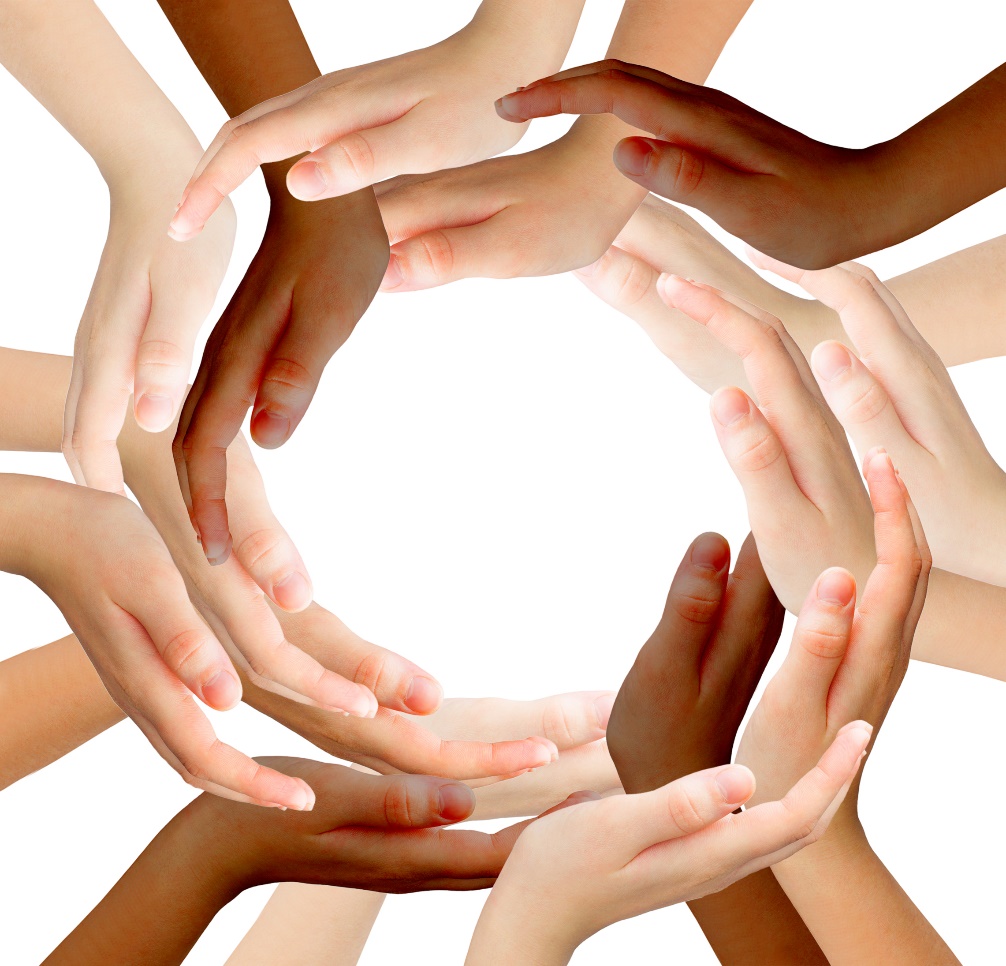 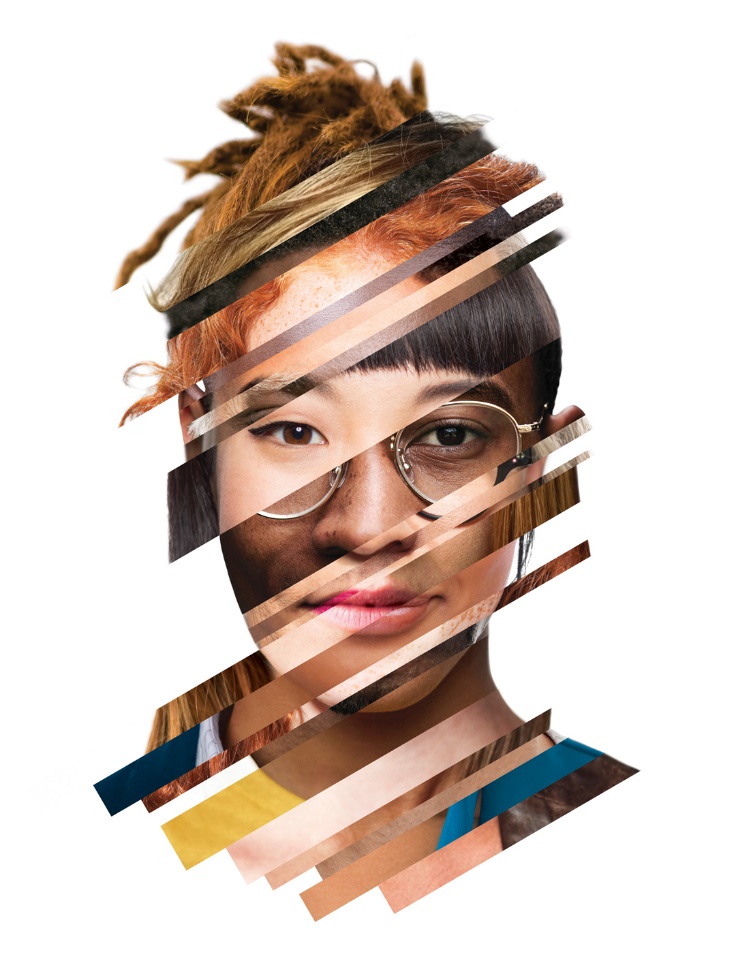 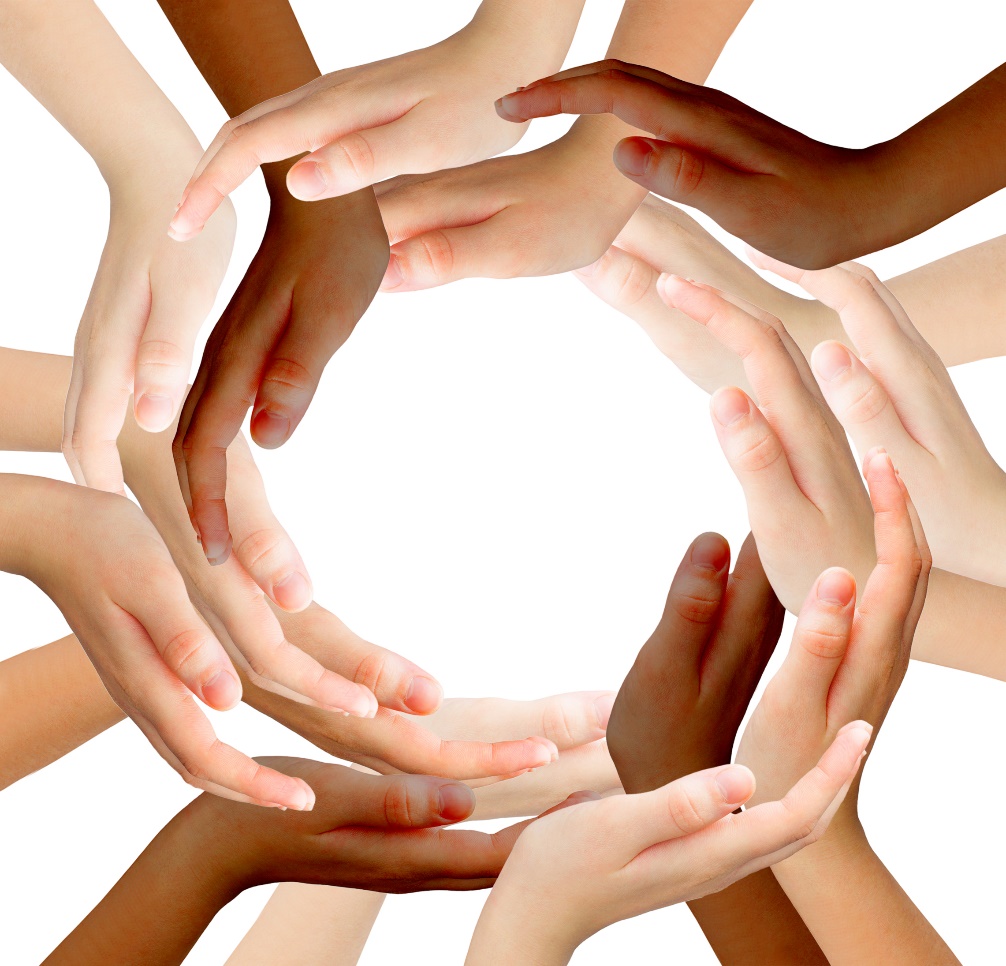 Proposed Research
Study how being a in a group that shares personal experiences of racism affects its members peer bonds & self-worth.
“Examine the impact of school-based racial discrimination experiences” (Butler-Barnes et al., 433)
Understand how confidence and self-worth can be increased by sharing personal experiences with one's peers.
Study the levels of change within the school community when groups like this exist in a safe space.
Study how increased education about race and racism can challenge the norms of the education system.
Research if talking about race and racism can lower stress and anxiety students of color may feel and subsequently increase their ability to achieve greater academic success.
Purpose of the Group
For Middle School & High School students to educate each other about their personal experiences of systemic racism.
Allow students to have important conversations about difficult topics that pertain to race and racism.
Help students to gain a personal understanding about racism through the experiences of their peers.
Increase peer bonds and self-worth.
Through this education students will learn how important it is to have these conversations if we are to create change.
References

Berger, Maximus, Sarnyai, & Zoltán,. (2015). More Than Skin Deep’: stress                                                            neurobiology & mental health consequences of racial discrimination. The International Journal on the Biology of Stress. Jan 2015, Vol. 18 Issue 1, p1-10. 10p. 

Butler-Barnes, S. T., Chavous, T. B., Richardson, B. L., & Zhu, J. (2018). The Importance Racial Socialization: School-Based Racial Discrimination and Racial Identity Among African American Adolescent Boys & Girls. Journal of Research on Adolescence, 29(2), 432-448

Candelario, N., & Huber, H. (2002). Group Experience on Racial Identity & Race Relations. Smith Studies in Social Work, 73(1), 2002

Wilson, H. (2014). Turning off the School-to-Prison Pipeline. Reclaiming Children & Youth, 23(1), 49.
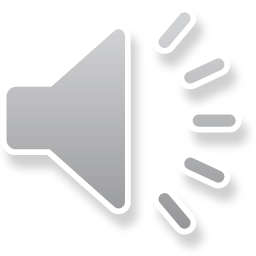